EQUITABLY REDUCING GREENHOUSE GAS EMISSIONS THROUGH ENERGY STRATEGIES
TRANSPORTATION
LAUREN JOHNSON|’21 EDF CLIMATE CORPS FELLOW|8.24.2021
TABLE OF CONTENTS
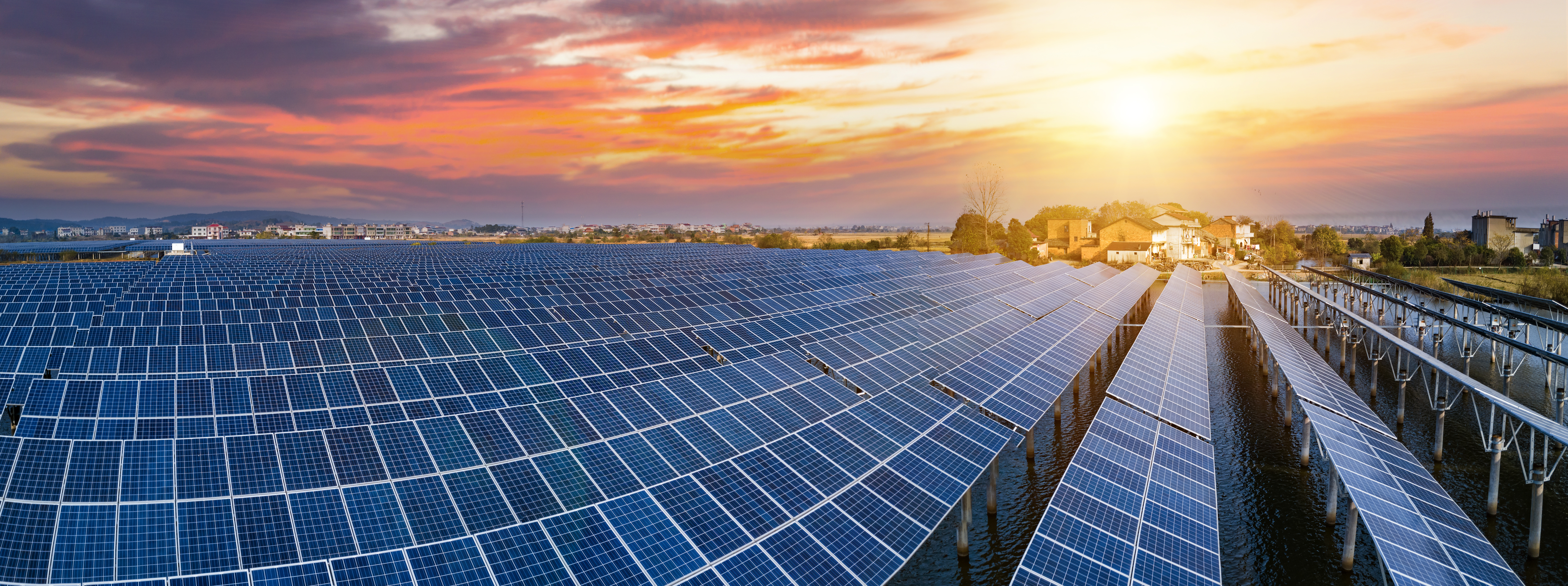 INTRODUCTION
Greenhouse Gases
Climate Risk in DFW
LEADING WITH EQUITY
Equity Analysis
Equity Solutions
RESEARCH
Analysis
Criteria
STRATEGIES
Energy Strategies
CONCLUSION
Next Steps
Conclusion
Image Provided By Getty ( source for external images only)
Equitably Reducing Greenhouse Gas Emissions through Energy Strategies
2
GREENHOUSE GASES
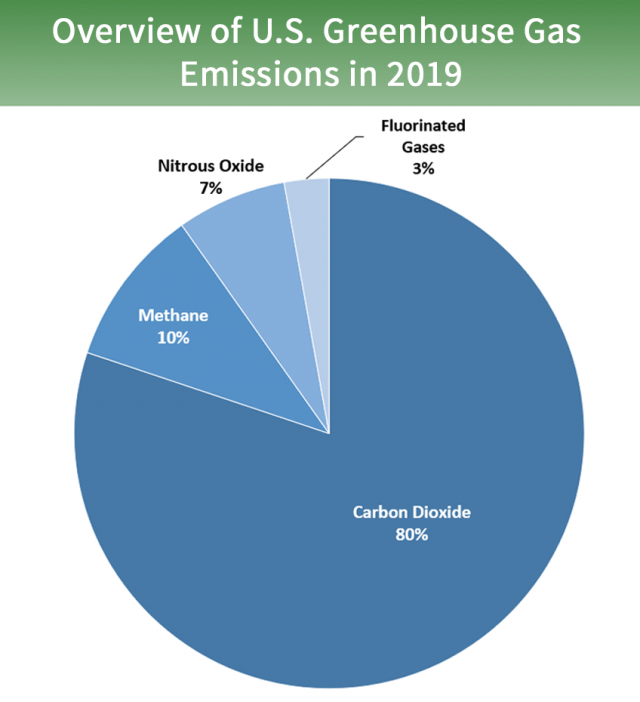 The U.S. Environmental Protection Agency (EPA) defines greenhouse gases (GHG) are gases that trap heat in the atmosphere. 
The main greenhouse gases in our atmosphere are carbon dioxide (CO2), methane (CH4), nitrous oxide (N2O), and fluorinated gases.
Resources Provided By
Equitably Reducing Greenhouse Gas Emissions through Energy Strategies
3
3
[Speaker Notes: Citation: https://www.epa.gov/ghgemissions/overview-greenhouse-gases

As you can see the main greenhouse gas in our atmosphere is carbon dioxide. 

CO2 emissions are primarily produced through the burning of fossil fuels, such as coal, natural gas, and oil, but can also be produced from solid waste, biogenic sources (trees and other biological materials), and from certain chemical reactions like the production of cement. 

That is why reducing CO2 emissions is the main focus of this toolkit because it makes up 80% of total emissions and is primarily produced through human activities that produce emissions that lead to planetary warming through the greenhouse effect.

In fact the Intergovernmental Panel on Climate Change made up of thousands of leading climate scientists concludes that human activities are almost all responsible for the increase in greenhouse gases in the atmosphere throughout the last 150 years.

Citation: Solomon S, Qin D, Manning M, et al. Summary for policymakers. Climate change 2007: the physical science basis Contribution of Working Group I to the Fourth Assessment Report of the Intergovernmental Panel on Climate Change. Published online 2007:1-18.]
GREENHOUSE GASES IN TEXAS
Higher temperatures  hotter summers
Extreme rainfall
Mean rainfall and severe thunderstorms would increase by up to 10% and 40% respectively in the spring
Higher flooding risk
More tropical storms occurring in the Fall
Greater infrastructure damage
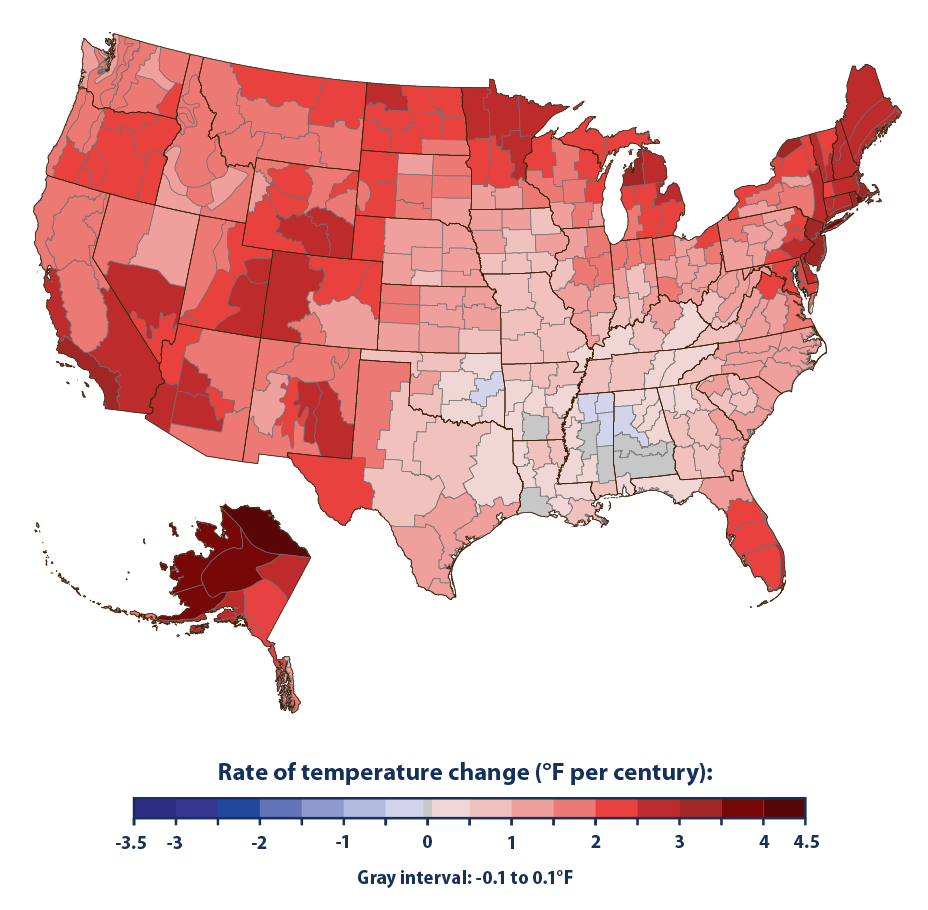 zoom
Source: U.S. EPA
Source: U.S. EPA
Equitably Reducing Greenhouse Gas Emissions through Energy Strategies
4
[Speaker Notes: Citation: https://www.epa.gov/ghgemissions/overview-greenhouse-gases, https://www.epa.gov/climate-indicators/climate-change-indicators-us-and-global-temperature

Once excess CO2 emissions are added into the atmosphere, they lead to a cascade of effects within our ecosystem. These include intensifying the water cycle by bringing more intense rainfall and flooding and simultaneously worse drought in other regions, affecting rainfall patterns by increasing rainfall in high latitudes and decreasing it in the subtropics, causing sea level rise that will lead to more frequent and severe coastal flooding and erosion, amplifying permafrost thawing and seasonal snow cover loss, warming the ocean which contributes to reduction of oxygen concentrations and ocean acidification

The most recent International Panel on Climate Change Working Group I report on the physical science basis of climate change found that greenhouse gases emissions from human activities are responsible for approximately 1.1°C of warming since 1850-1900, and that averaged over the next 20 years, global temperature is expected to reach or exceed 1.5°C of warming.[5]]
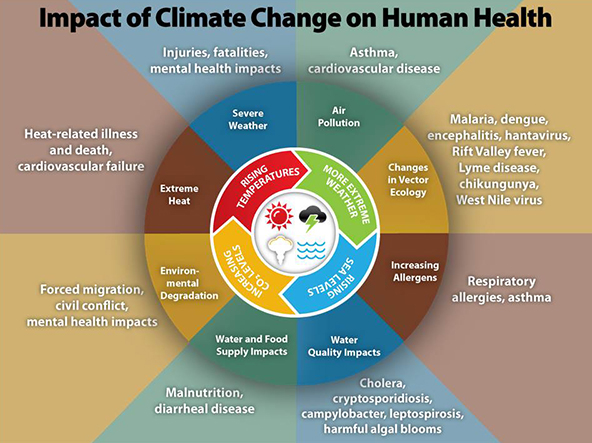 Source: CDC
Equitably Reducing Greenhouse Gas Emissions through Energy Strategies
5
[Speaker Notes: Citation: https://www.cdc.gov/climateandhealth/effects/default.htm]
KEY CONCEPTS
Climate Justice

“Climate change will affect everyone, but not everyone will be affected equally—the effects of climate change will disproportionately impact communities with the least means to adapt, and who have been burdened with negative historic environmental impacts due to institutionalized discriminatory practices” (Dallas Comprehensive Environmental and Climate Action Plan, 2020)
Source: Dallas CECAP
Equitably Reducing Greenhouse Gas Emissions through Energy Strategies
6
[Speaker Notes: Equality is about sameness—meaning that everyone receives the same thing regardless of any other factors. However, equality is only useful if everyone starts from the same place, which is often not the case. Lower income populations and communities of color often have less access to adequate and energy efficient housing, transit, or safe bicycling and walking routes. 

Equity, on the other hand, is about fairness, which is about ensuring that people have access to the same opportunities and have what they need to thrive and succeed. Equity is needed before equality can be reached. This understanding recognizes that people may have different starting points and may need different types and levels of support to flourish. Guide to Equitable, Community-Driven Climate Preparedness Planning (The Urban Sustainability
Directors Network, 2019)]
GHG EMISSION REDUCTION TOOLKIT
Inform GHG emission reduction in the Dallas-Fort Worth region
GHG Toolkit Report
Strategy Catalogue 
Equitable Community Engagement
Recommend for local government adoption in the Dallas-Fort Worth region
Generate in response to the growing nature of local governments accepting and emphasizing the need to address global climate change through climate risk adaptation, mitigation, and resiliency in the public, private sector, and social sector
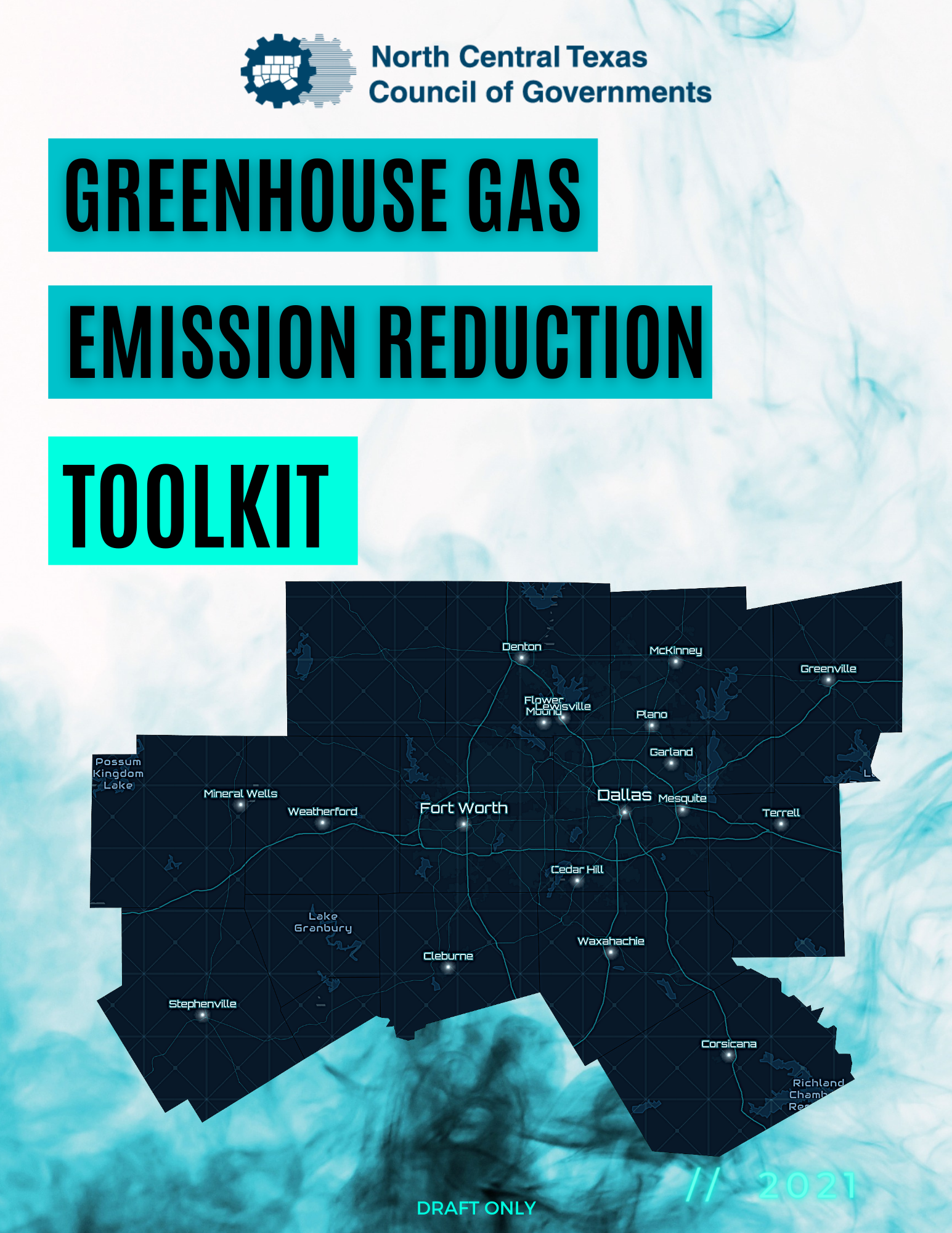 zoom
Equitably Reducing Greenhouse Gas Emissions through Energy Strategies
7
7
OVERBURDENED COMMUNITIES
“Minority, low-income, tribal, or indigenous populations or geographic locations in the United States that potentially experience disproportionate environmental harms and risks. This disproportionality can be a result of greater vulnerability to environmental hazards, lack of opportunity for public participation, or other factors. Increased vulnerability may be attributable to an accumulation of negative or lack of positive environmental, health, economic, or social conditions within these populations or places. The term describes situations where multiple factors, including both environmental and socio-economic stressors, may act cumulatively to affect health and the environment and contribute to persistent environmental health disparities.” – U.S. EPA
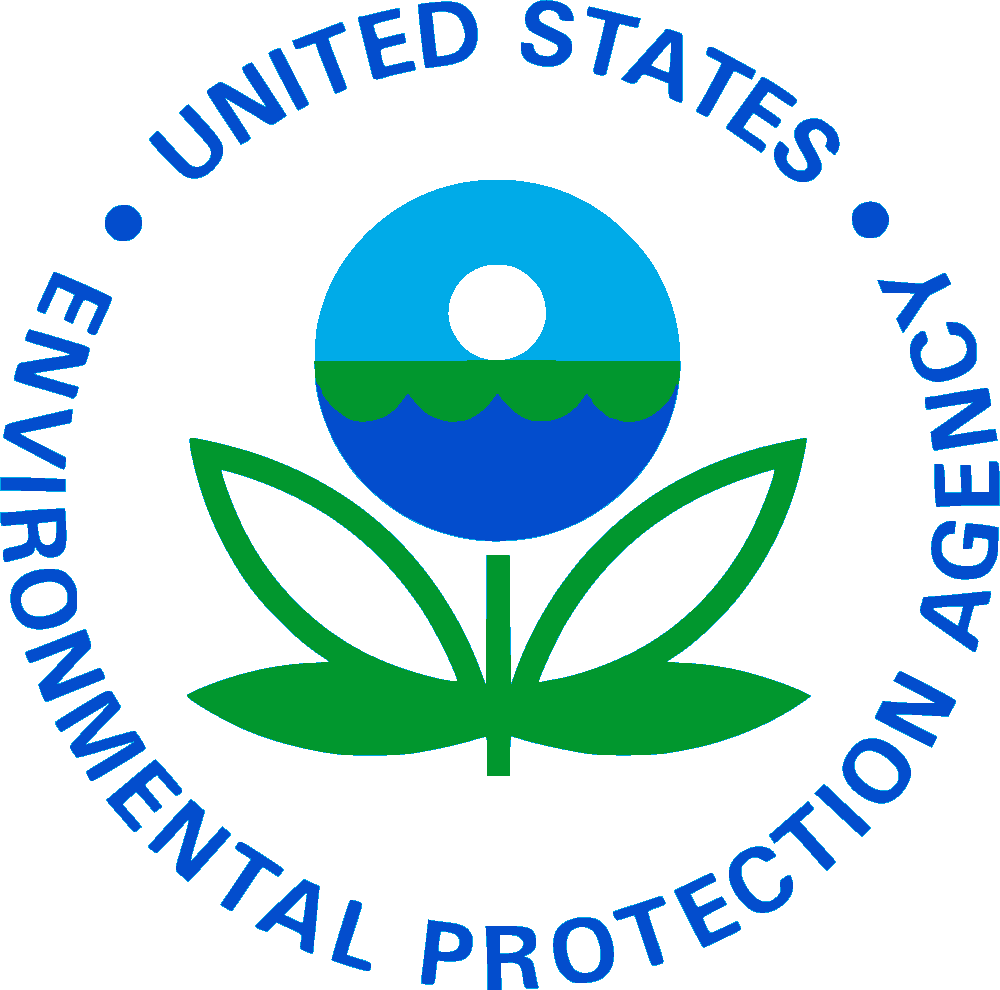 Source: U.S. EPA and Resources Provided By U.S. EPA
Equitably Reducing Greenhouse Gas Emissions through Energy Strategies
8
[Speaker Notes: To understand how to equitably mitigate greenhouse gases in Dallas-Fort Worth, we need to understand its historical context that led to certain groups of people being disproportionately burdened by environmental, social, and physical factors – i.e. overburdened. 

The story of how Dallas Fort-Worth produced overburdened communities is similar to most U.S. cities, in that they slowly developed through decades of structural and environmental racism. For example, redlining, racial segregation, and serial forced displacement directed groups of people to where they lived and worked which led to concentrations of poverty in predominately black and brown neighborhoods, whose communities perpetuate as environmental injustices today.[20]
This is most prominently seen in the communities of Joppee in Dallas and zip code 76104 in Fort Worth today.

In determining what communities and areas need to be prioritized for GHG emission mitigation, it is necessary to analyze the cumulative impacts of systemic/structural racism, chronic health, and environmental toxins. This analysis was conducted in the following pages using CDC’s PLACES chronic health data], CDC/ATSDR’s Social Vulnerability Index, and EIA data that displays the location of fossil fuel power plants and superfund sites in Dallas Fort-Worth. The goal of this analysis is to identify the top 25 overburdened communities in Dallas-Fort Worth so that they can be prioritized and targeted for mitigation in order to efficiently tackle the communities that will bear the brunt of the adverse effects of climate change. 

Emissions from air pollution sources do not impact residents of DFW equally. Exposure to air pollution toxins such as NOx, SO2, VOC, Ozone, and PM2.5 can lead to a plethora of health burdens. For example, one study found that prevalence of asthma and wheezing in relation to residential proximity to an industrial polluter were 98% and 33% odds higher to have those conditions, respectively which demonstrates how air pollution exposure is the leading environmental health risk factor worldwide. That is why the maps on the following pages not only shows chronic disease prevalence but how the prevalence compares to the presence of industrial polluters. With this new perspective, we can now work directly to remedy these health consequences at the source.

Citation: doi: 10.1088/1748-9326/ab35fc and 10.1097/EE9.0000000000000077]
CASE STUDY: ZIP CODE 76104
Image Provided By Getty
[Speaker Notes: Zip code 76104 which constitutes the neighborhoods of Morningside, Hillside, and Historic Southside. This zipcode is known because ave the lowest life expectancy in the state of Texas: Their residents are estimated to only live to 66.7 years, 12 years less than the national average. What makes the life expectancy of Zip code 76104 more unsettling is that it houses the Fort Worth’s medical district, containing five hospitals and hundreds of outpatient medical offices, but in the just mentioned neighborhoods, there are no doctors offices, clinics, nor pharmacies. What prevents them from receiving adequate health care can only be described through environmental racism – there is a lack of transportation mainly due to a major highway, I-35W cutting north-south through the zip code, which is reminiscent of urban renewal in many major cities that economically debilitated black neighborhoods throughout the country.[23] These disparities were only worsened during the ongoing COVID-19 pandemic where Zip code 76104 had someone of the highest COVID-19 cases per capita. 

These two communities are just a sampling of the dozens of communities across dallas fort worth that are already burdened with environmental, social, and infrastructure inequities. So with an added burden of unmitigated greenhouse gases, they will be the ones that suffer the most from its effects. That is what inspired a health equity analysis during this project.

Citation: http://www.theguardian.com/cities/2018/feb/21/roads-nowhere-infrastructure-american-inequality]
Equitably Reducing Greenhouse Gas Emissions through Energy Strategies
10
[Speaker Notes: We wanted to determine what communities and areas need to be prioritized for GHG emission mitigation. To do that, it is necessary to analyze the cumulative impacts of systemic/structural racism, chronic health, and environmental toxins. 

This analysis was conducted using CDC’s PLACES chronic health data[28], CDC/ATSDR’s Social Vulnerability Index[29], and EIA data that displays the location of fossil fuel power plants and superfund sites in Dallas Fort-Worth. 

The SVI combines

Socioeconomic status (below poverty, unemployed, income, no high school diploma)
Household composition & disability (aged 65 or older, aged 17 or younger, older than age 5 with a disability, single-parent households)
Minority status & language (minority, speak English “less than well”)
Housing type & transportation (multi-unit structures, mobile homes, crowding, no vehicle, group quarters)


The goal of this analysis is to identify the top 25 overburdened communities in Dallas-Fort Worth so that they can be prioritized and targeted for mitigation in order to efficiently tackle the communities that will bear the brunt of the adverse effects of climate change. 

That is why the maps on the following pages not only shows chronic disease prevalence but how the prevalence compares to the presence of industrial polluters. With this new perspective, we can now work directly to remedy these health consequences at the source.]
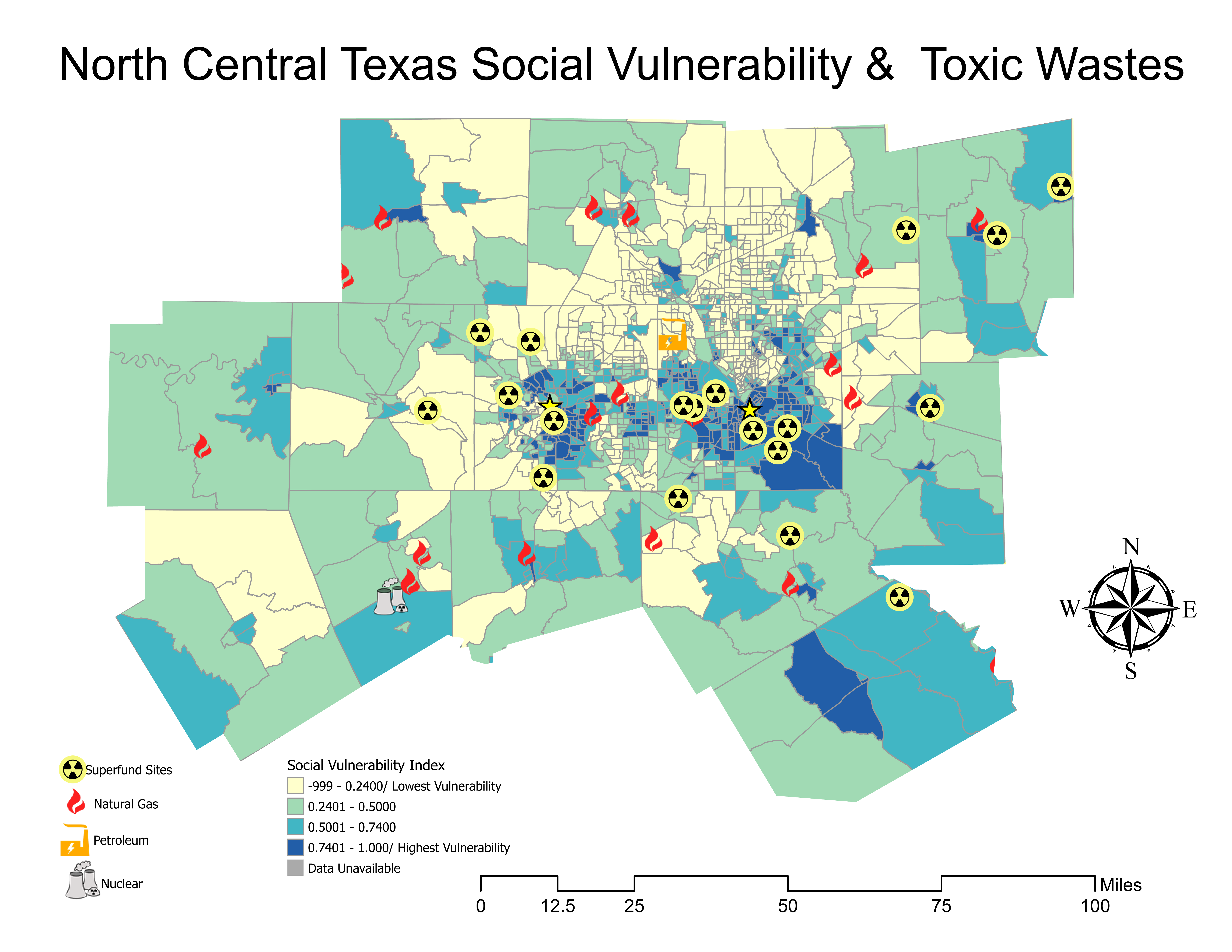 Equitably Reducing Greenhouse Gas Emissions through Energy Strategies
11
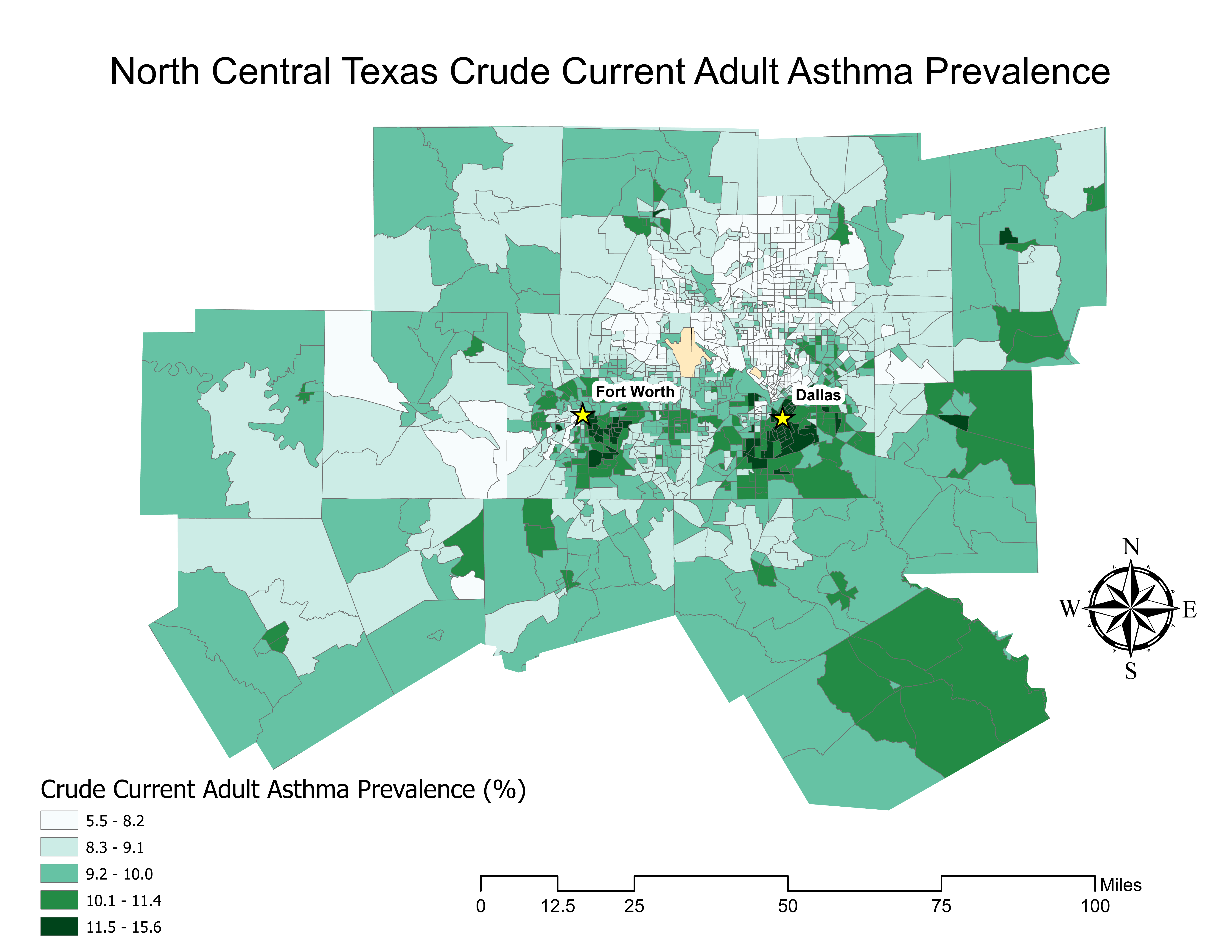 Equitably Reducing Greenhouse Gas Emissions through Energy Strategies
12
Equitably Reducing Greenhouse Gas Emissions through Energy Strategies
13
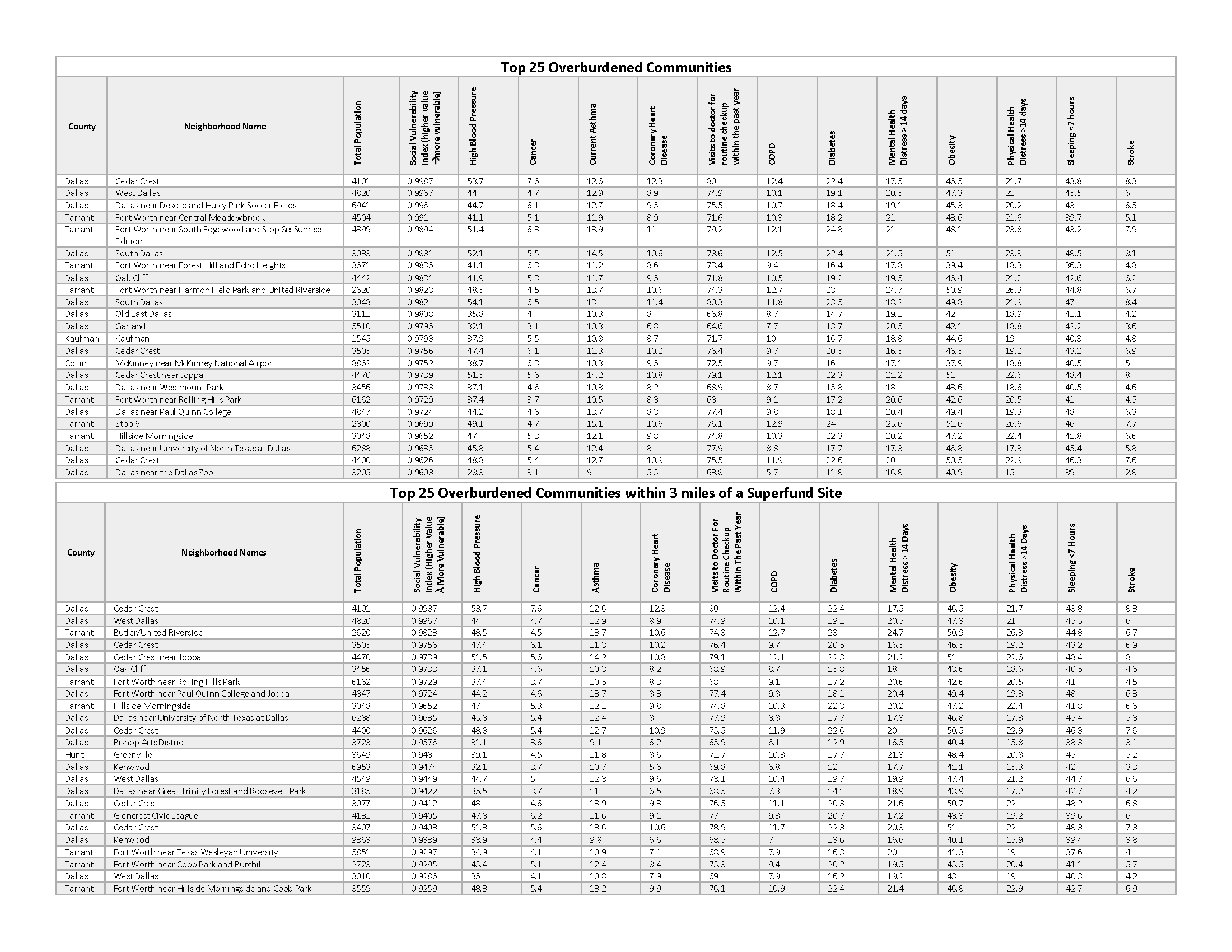 14
[Speaker Notes: The top two communities that are the most overburdened in the region are also within 3 miles of a superfund site]
PROPOSED COMMUNITY ENGAGEMENT APPROACH
Online Marketing
Internal & External Stakeholder Meetings
Survey
Create branding and detail efforts on website while also being advertised on social media platforms
Send an online survey to capture thousands of public input on GHG emission reduction strategies
Have a virtual public meeting detailing GHG emission reduction strategies to gain live feedback both internally and externally
Equitably Reducing Greenhouse Gas Emissions through Energy Strategies
15
[Speaker Notes: As a result of these analyses, we are hoping to establish a partnership with a local Historically Black College/University (HBCU), to partner with outreach and engagement to these communities. 

Once that pipeline for engagement is established, we were hoping to hold public town halls that will promote open dialogue about each main topic of the toolkit to create an opportunity for community members to share relevant experiences and perspectives from their community. 

After this open dialogue, community members will review a draft section of the GHG Emission Reduction toolkit and complete surveys about their relevant experiences. 

This overall public engagement and review process is crucial to developing a robust final project that does not contribute to disparities and equitably addresses the needs of overburdened populations. And once this pipeline to overburdened communities is established, it will be translated to other existing and future health equity projects to secure its influence in policies and programming to address socio-economic and health disparities in the Dallas-Fort Worth region.]
RESEARCH
Image Provided By Getty
[Speaker Notes: With the equity analyses just mentioned as the foundation of the toolkit, now I will be discussing how I took those insights to generate equitable energy related strategies for the GHG Emission Reduction Toolkit]
NCTCOG COMMUNITIES RESEARCHED
Equitably Reducing Greenhouse Gas Emissions through Energy Strategies
[Speaker Notes: Researched 33 municipalities within the NCTCOG jurisdiction of very diverse sizes all looking for energy related strategies they implemented in their region

Also looked at several outside cities, regional council of governments, and non-governmental organizations. At the end of this research, which took an entire month to complete, 350 energy related strategies were compiled]
ENERGY-RELATED POLLUTION CONTROL SOURCES
POINT SOURCE
AREA SOURCE
AREA SOURCE: OIL & GAS
Ex: Emissions related to building energy usage
Ex: Regional landfill methane emissions
Ex: Electric power grid powered by fossil fuels
NON-ROAD
BIOGENICS
ON-ROAD
Ex: Gasoline and diesel-powered equipment
Ex: Volatile organic compounds from plants
Ex: Conventional light duty vehicle fleet
Equitably Reducing Greenhouse Gas Emissions through Energy Strategies
18
[Speaker Notes: After compiling all these strategies, each strategy was placed into several buckets that represent the pollution source the strategy would remedy. These are area source, oil and gas specific area sources, point source, non-road, on-road, and biogenic emission. 

These pollution sources are being targeted for GHG mitigation because they are main contributors to CO2e emissions in this region, but also to criteria air pollutants which is often co-emitted with CO2. 

These 350 strategies were also put into categories in terms of different remediation types they account for. After doing that, they were combined, condensed, and synthesized into 30 strategies related to energy usage]
GHG TOOLKIT STRUCTURE
MAIN STRATEGY RECOMMENDATIONS 
Function as an executive summary
Prioritize greatest emission reductions and equity 
INTRODUCTION
Greenhouse Gases
Climate Risk Assessment in North Central Texas
Equity & Overburdened Communities
Health Equity Analyses
Strategy Structure & Criteria
SECTOR-SPECIFIC SECTIONS
Energy, transportation, solid waste, water, buildings, equity, food systems, wastewater
Strategy emphasis areas → GHG pollution control measures
STRATEGY CATALOGUE 
APPENDIX
Resources Provided By Getty ( source for external images only)
Equitably Reducing Greenhouse Gas Emissions through Energy Strategies
19
[Speaker Notes: Now this leads into the toolkit that was generated from all of the research and analyses just mentioned. I was only responsible for the energy section of the toolkit and its overall design, so now I will take you through what I came up with for the energy section]
Equitably Reducing Greenhouse Gas Emissions through Energy Strategies
20
[Speaker Notes: These are the 30 strategies related to energy usage. They are grouped by overarching goals, which are related to the pollution control source they mitigate

The E is just a code to demonstrate this is an energy strategy as there will be other sections of the toolkit such as transportation, waste, and food that will have different codes to correspond to that section and the numbers correspond to which goal it is and which numbered strategy out of the goal it is

So now I am going to give you a brief tour of the energy section of the GHG Emission Reduction Toolkit!]
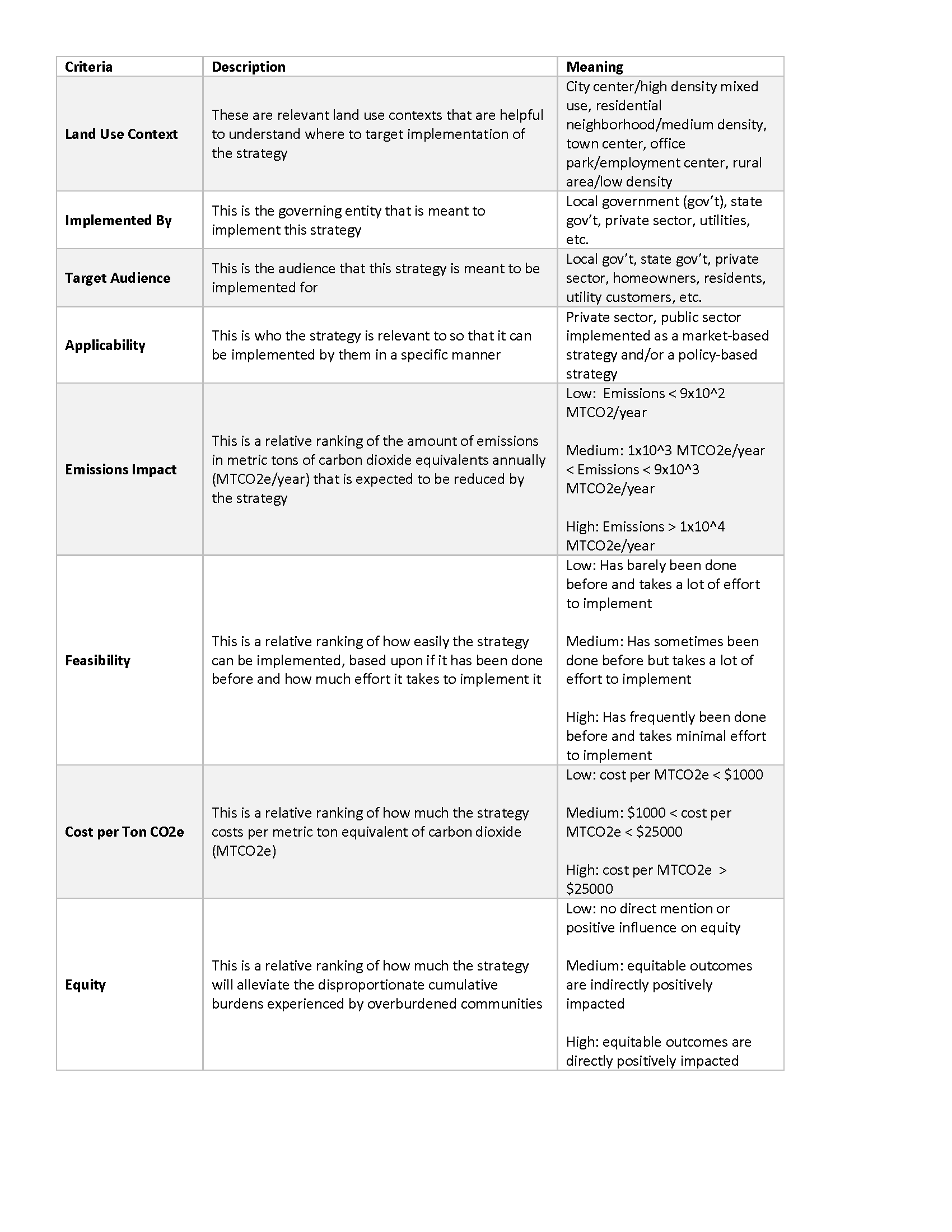 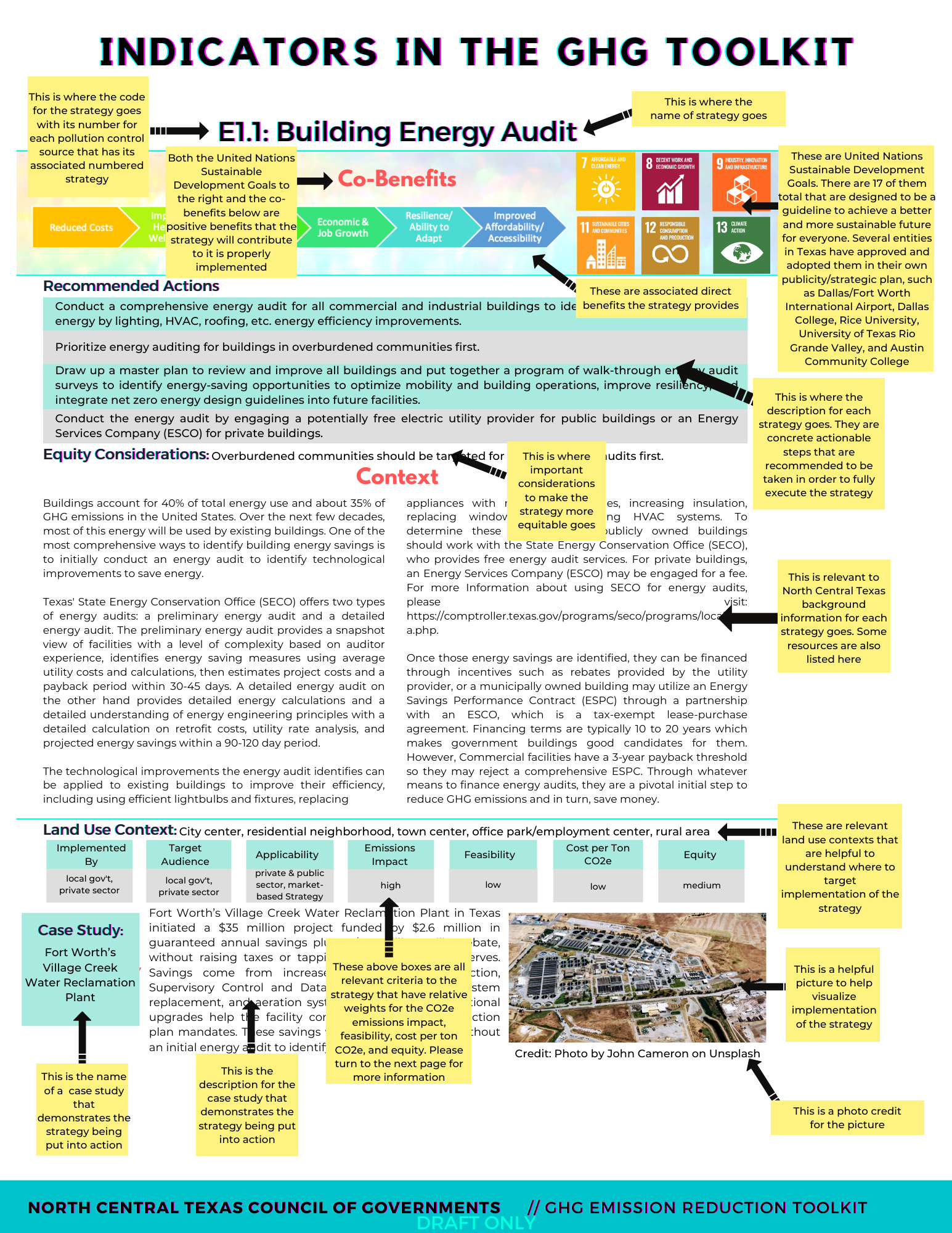 Equitably Reducing Greenhouse Gas Emissions through Energy Strategies
21
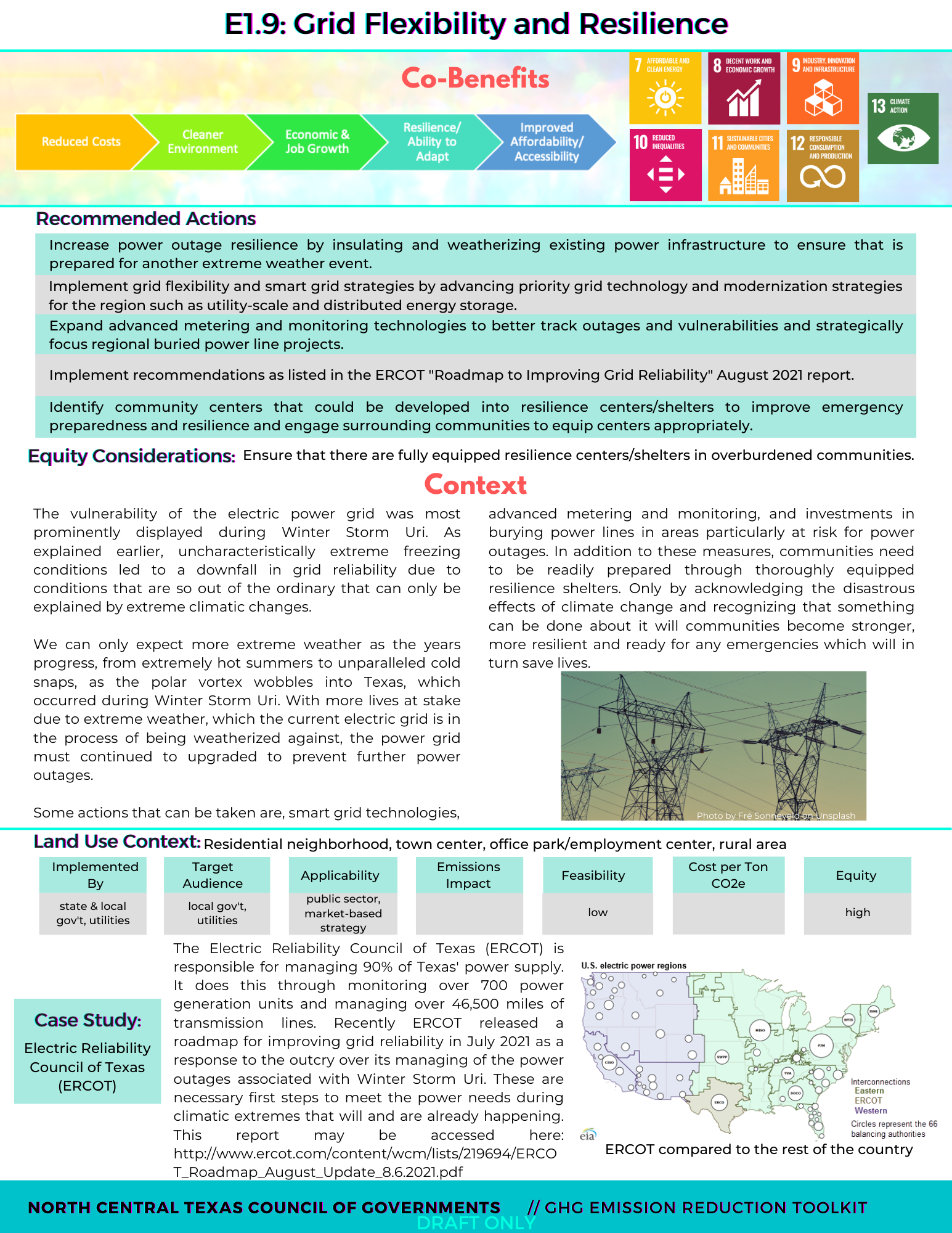 SAMPLE ENERGY STRATEGY PAGE
Resources Provided By Getty ( source for external images only)
Equitably Reducing Greenhouse Gas Emissions through Energy Strategies
22
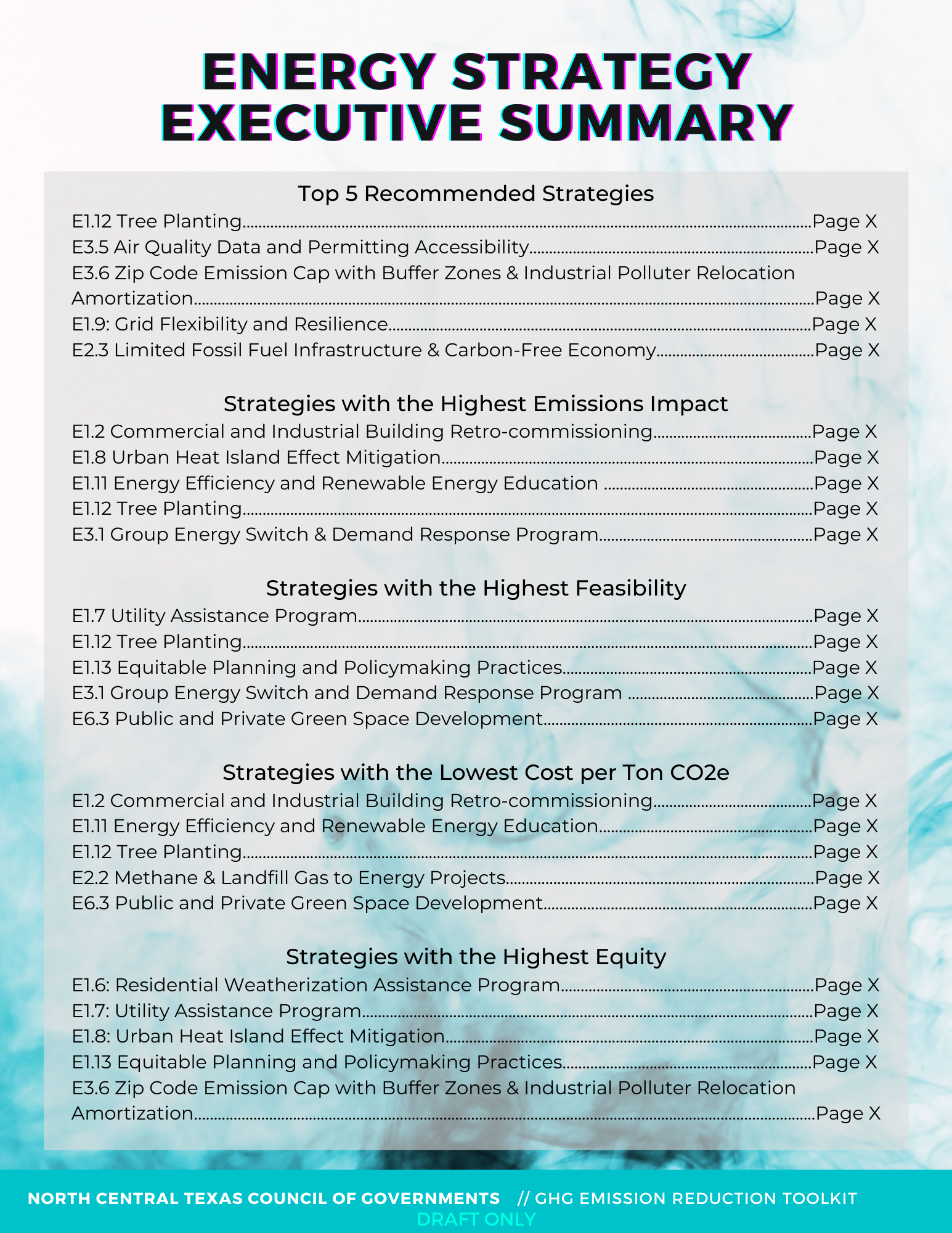 ENERGY STRATEGY EXECUTIVE SUMMARY
Equitably Reducing Greenhouse Gas Emissions through Energy Strategies
23
[Speaker Notes: So that is it with an overview about half of the energy strategies I compiled for the GHG Emission Reduction Toolkit.

As an executive summary, 

These top 5 strategies are the ones I recommend for improving the most equity while simultaneously removing the most greenhouse gases and setting up up for a clean energy future and the rest are what will produce the highest emsisions impact, the easiest to do, the lowest cost, and have the highest equity based upon the crude calculations I had completed]
ADDITIONAL TOOLS FOR STATE GOVERNMENTS, LOCAL GOVERNMENTS & THE PRIVATE SECTOR
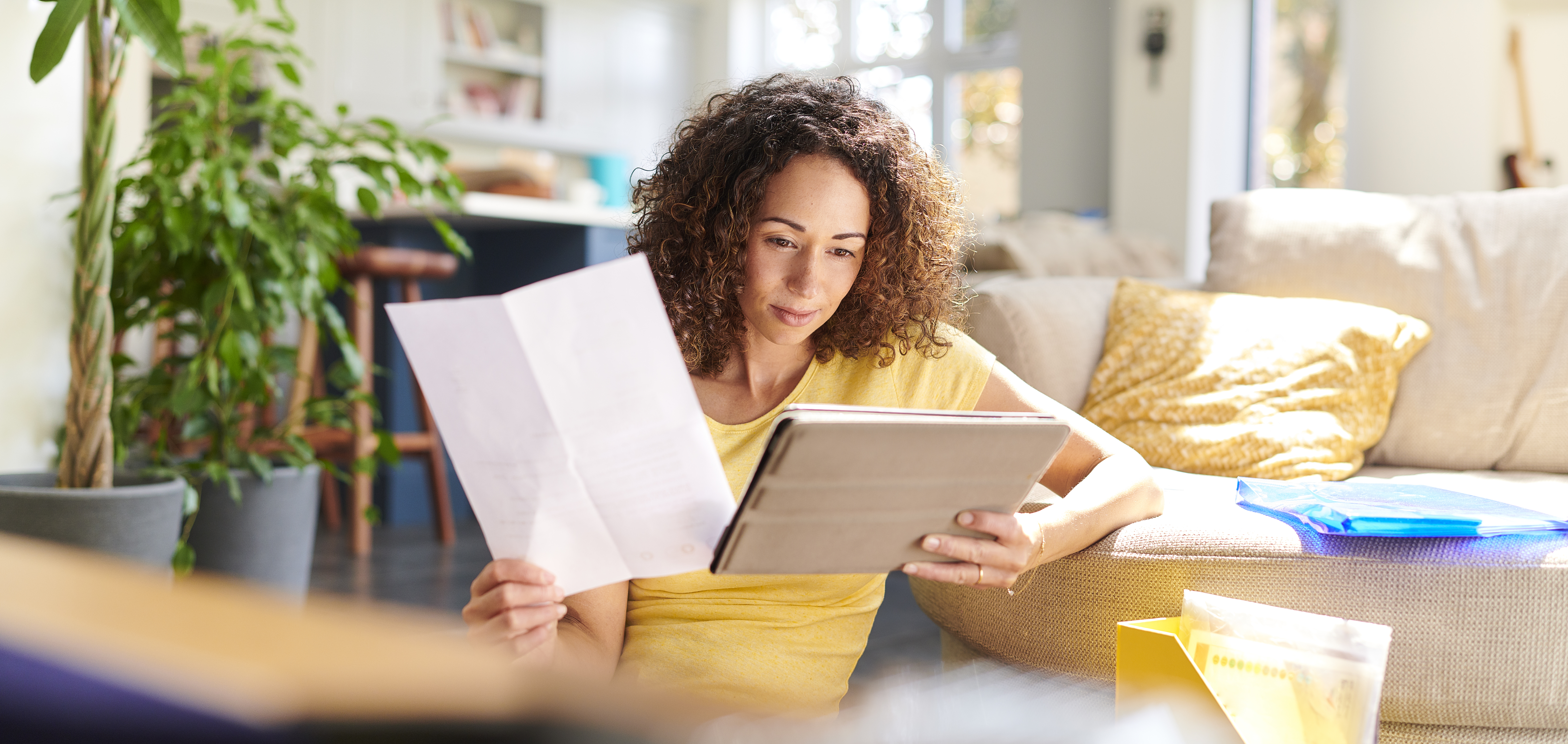 Strategy Catalogue
Resource Bank
Image Provided By Getty
Equitably Reducing Greenhouse Gas Emissions through Energy Strategies
24
CONCLUSION & NEXT STEPS
GHG mitigation must be a priority in the Dallas Fort Worth region  co-benefits
Finish the Regional GHG Inventory and set Science-Based Targets for regional GHG reductions  carbon law aligned
Finish the Greenhouse Gas Toolkit with sector-specific sections
Implement a public review process (townhalls, surveys, website) and collaborate with a HBCU or community organization to partner with overburdened communities
Equitably Reducing Greenhouse Gas Emissions through Energy Strategies
25
CONTACT US
Lauren Johnson
‘21 Environmental Defense Fund Climate Corps Fellow
lsjohnson@gwu.edu| Linkedin: @lauren-johnson-wustl/
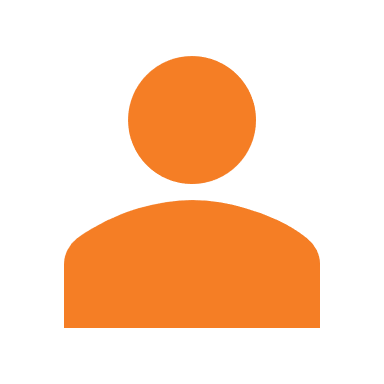 Jenny Narvaez
Program Manager, Air Quality Management
jnarvaez@nctcog.org | 817-608-2342
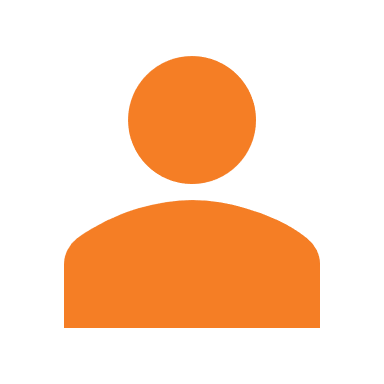 Equitably Reducing Greenhouse Gas Emissions through Energy Strategies
26